Муниципальное автономное дошкольное образовательное учреждение  детский сад №571«КРАСНАЯ КНИГА УРАЛА»                              Участники проекта: дети старшей группы,                 воспитатель: С.А. Дулесова
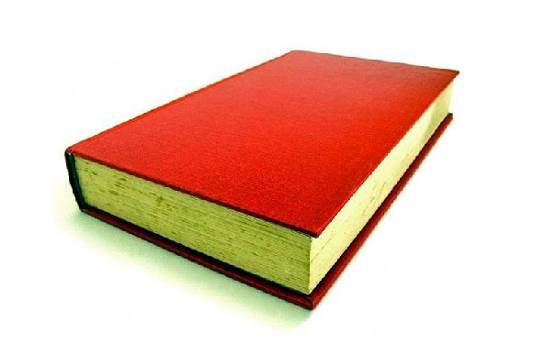 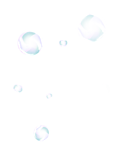 Екатеринбург, 2020
ХАРАКТЕРИСТИКА ПРОЕКТА
ИНФОРМАЦИОННО - ИССЛЕДОВАТЕЛЬСКИЙ
Информационно - исследовательский
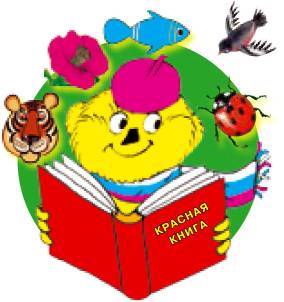 КОЛЛЕКТИВНЫЙ
ДОЛГОСРОЧНЫЙ
Условия 
для познавательно–исследовательской и проектной деятельности детей
1 этап
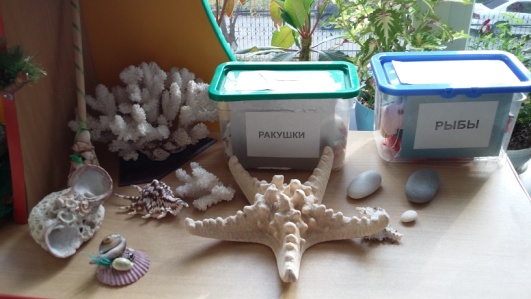 Познавательно-исследовательская зона:
энциклопедии;
Коллекции;
Красная книга;
Фотоальбомы, иллюстрации;
Экологические игры;
Экологические сказки;
Макеты;
Оборудование для опытно-экспериментальной деятельности
Развивающая среда
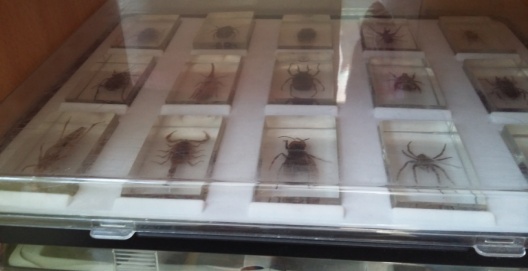 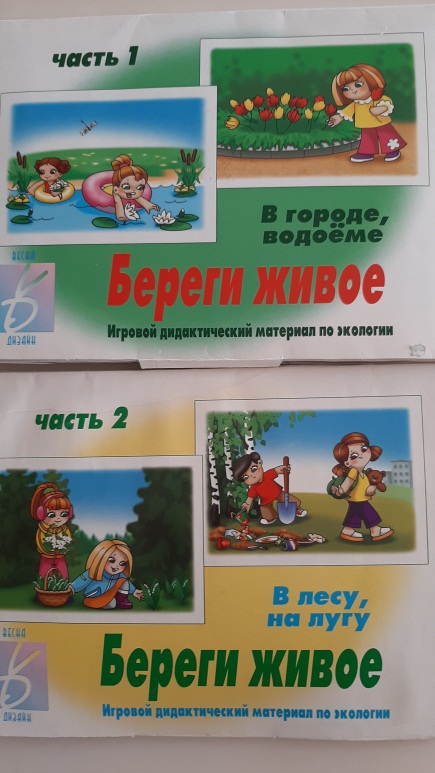 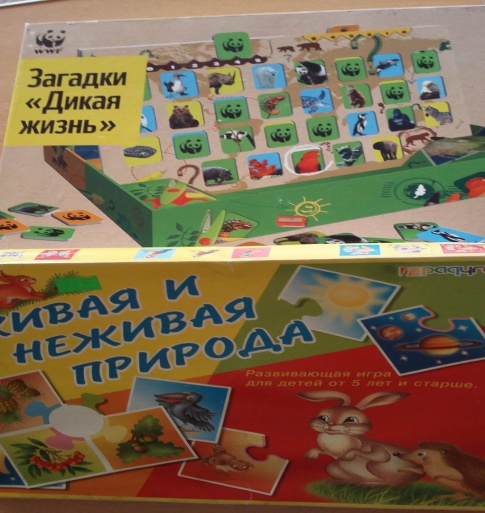 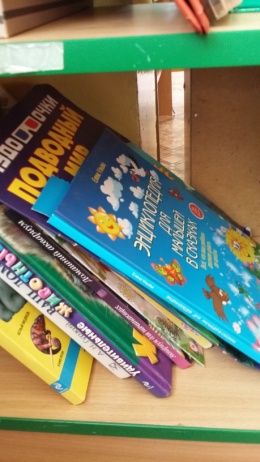 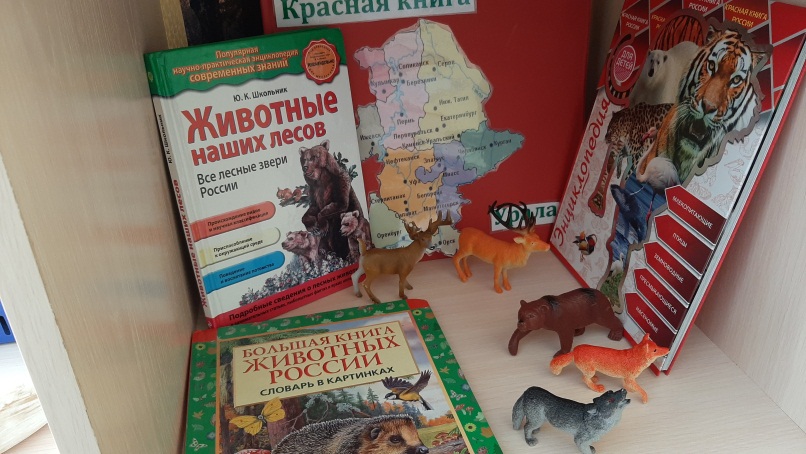 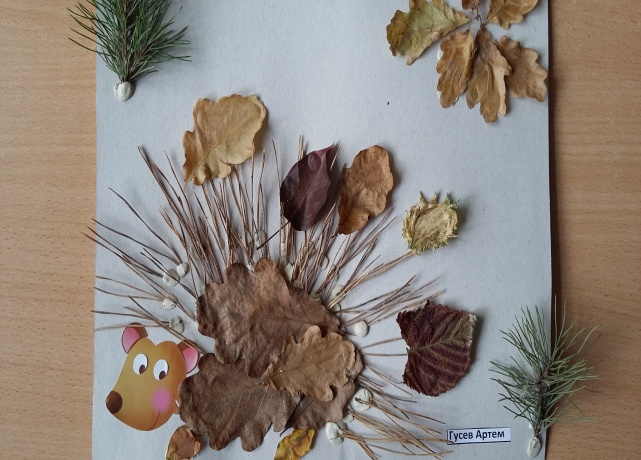 Детско-родительская выставка рисунков;
Стендовые консультации;
Участие в проектной деятельности;
Подготовка наглядного материала.
Работа с родителями
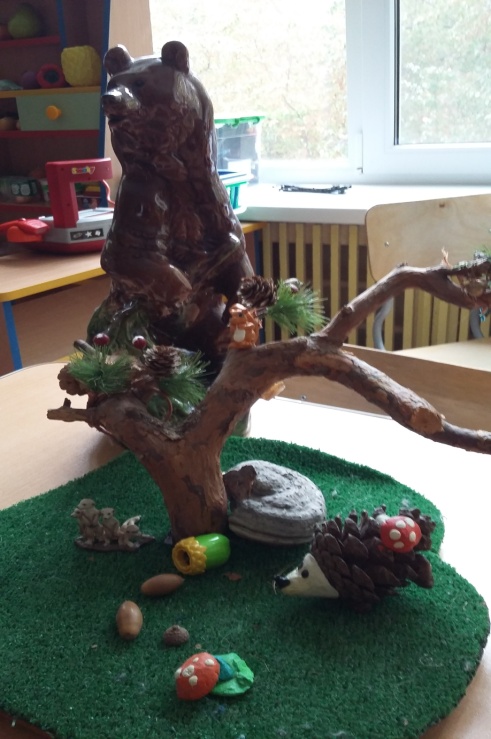 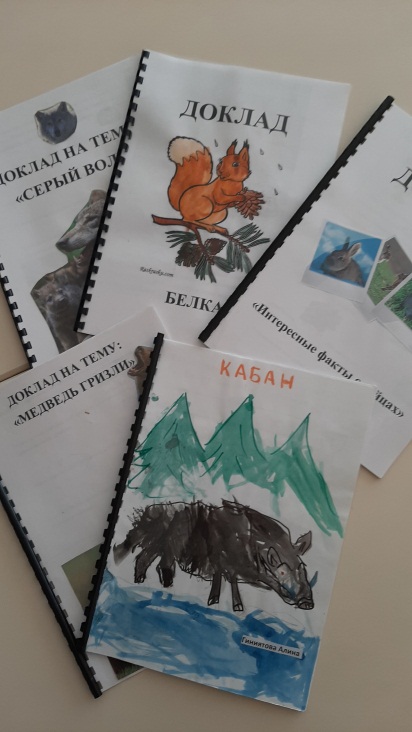 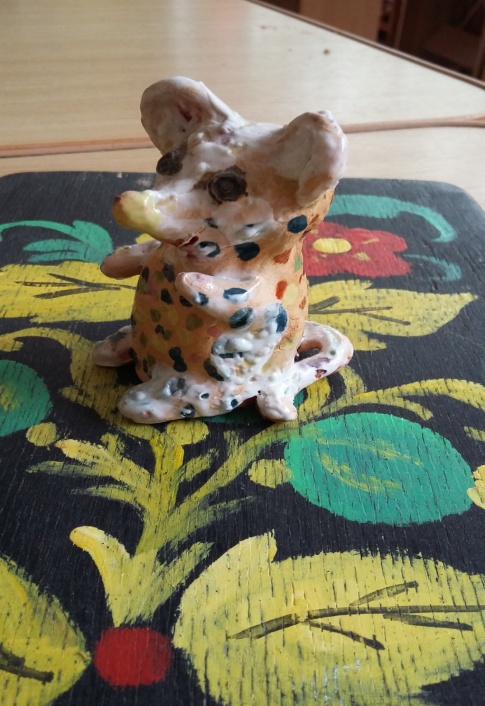 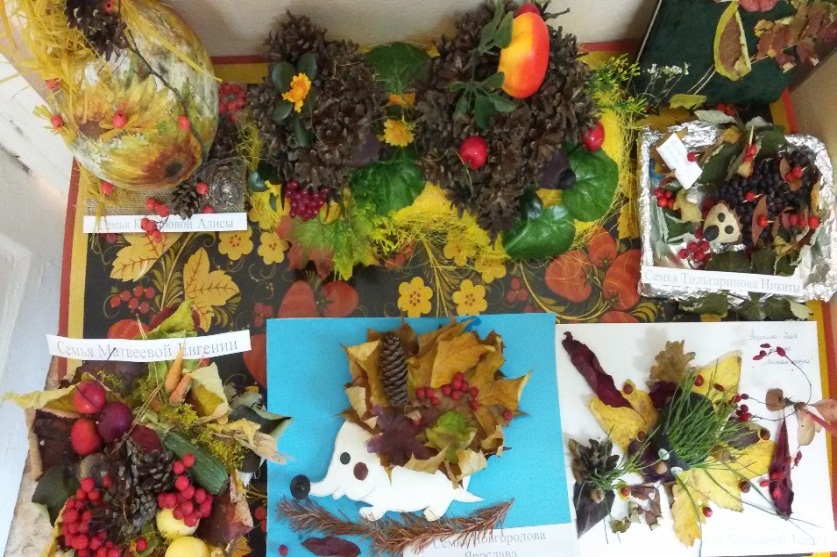 Формы и методы работы с детьми
Познавательные беседы с использованием ИКТ
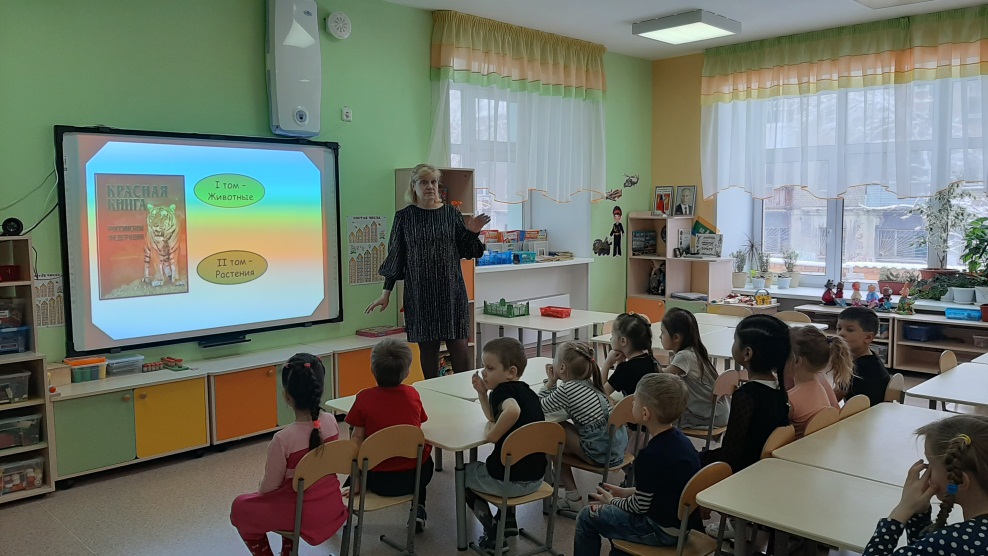 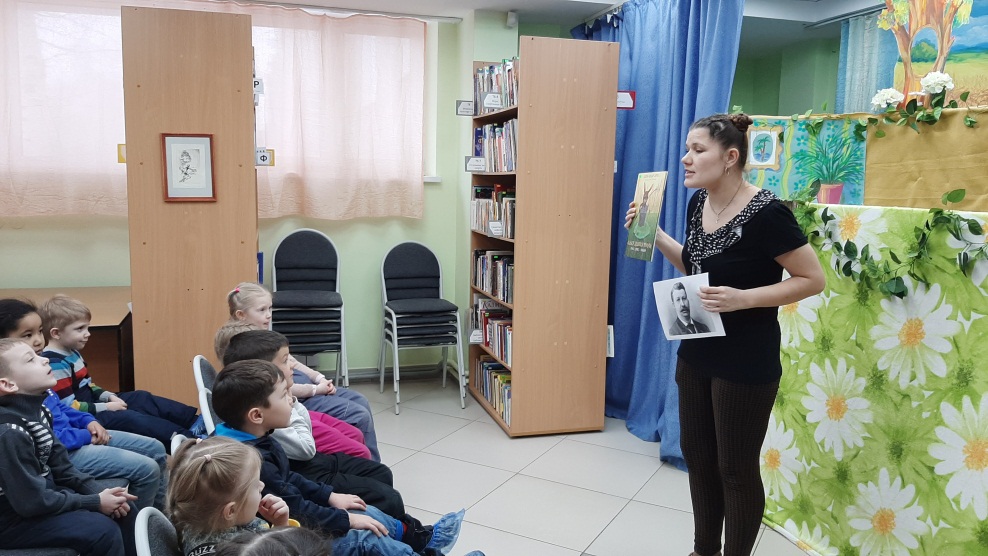 Творческая деятельность
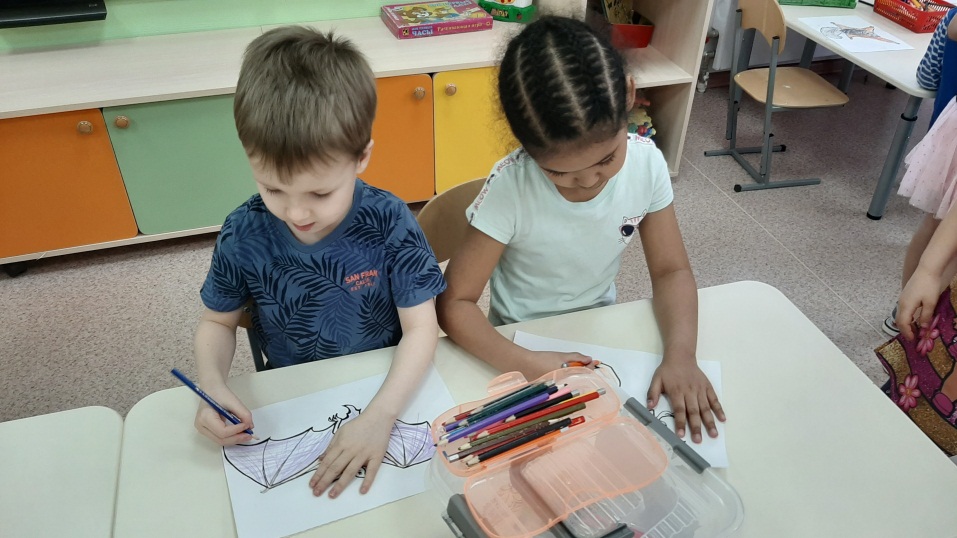 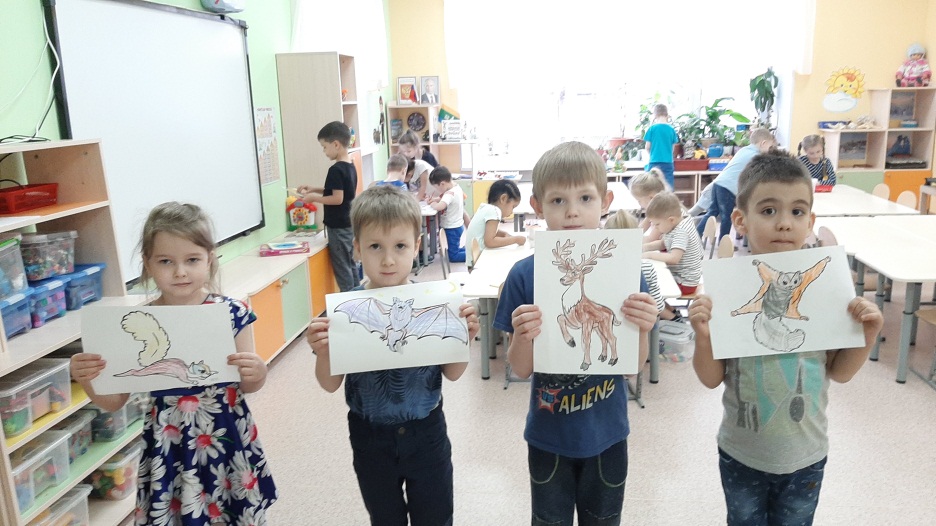 ВЫСТАВКИ
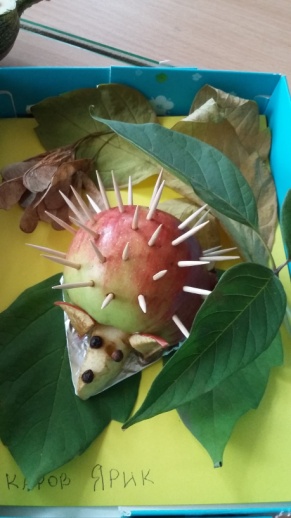 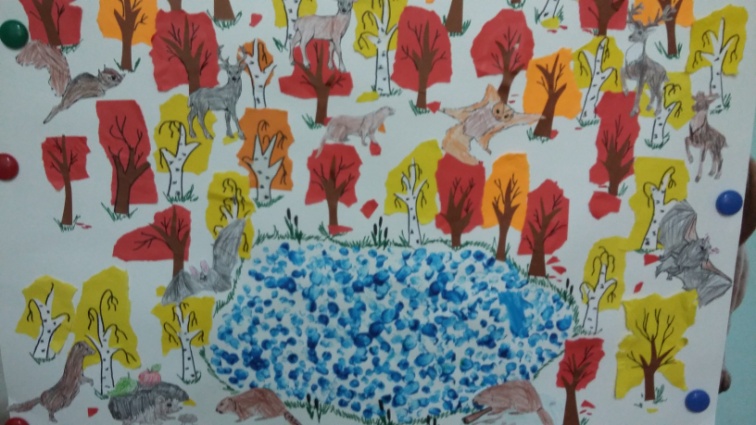 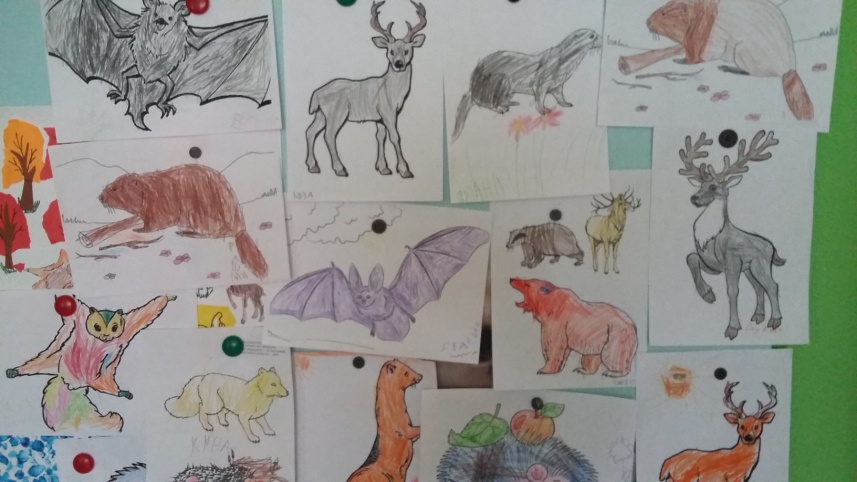 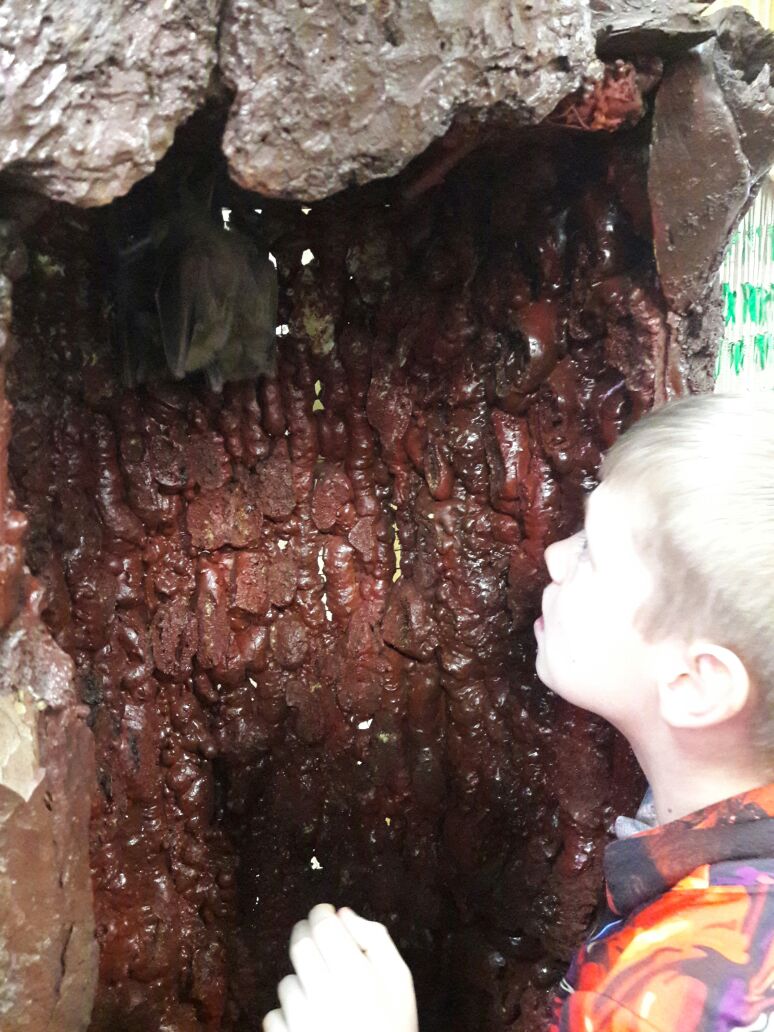 ЭКСКУРСИИ
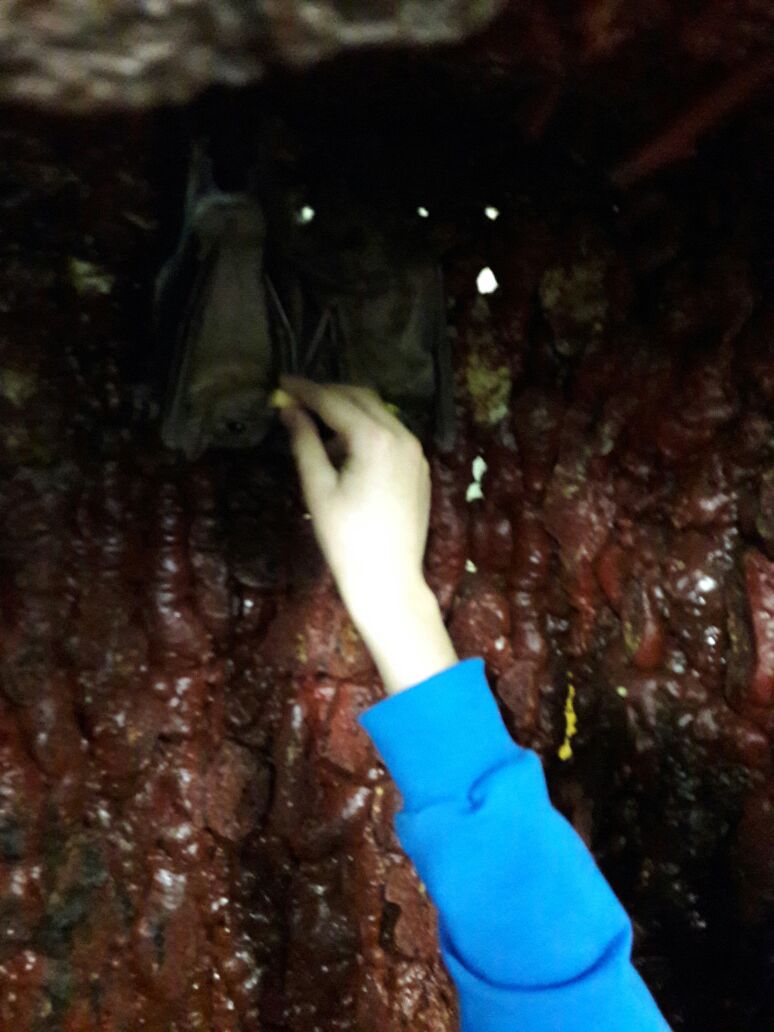 Игровая деятельность
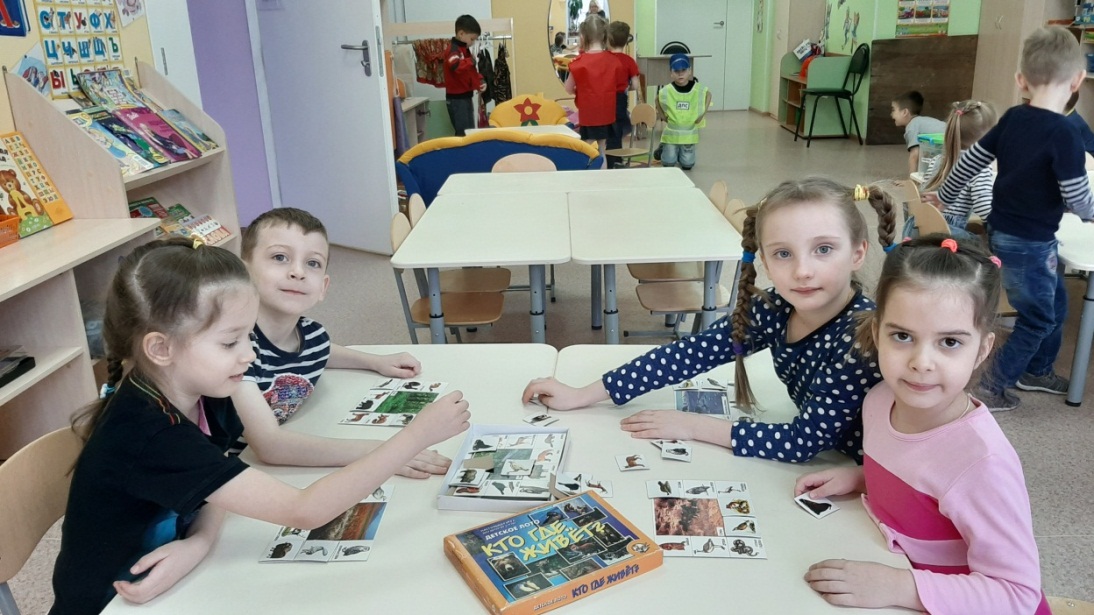 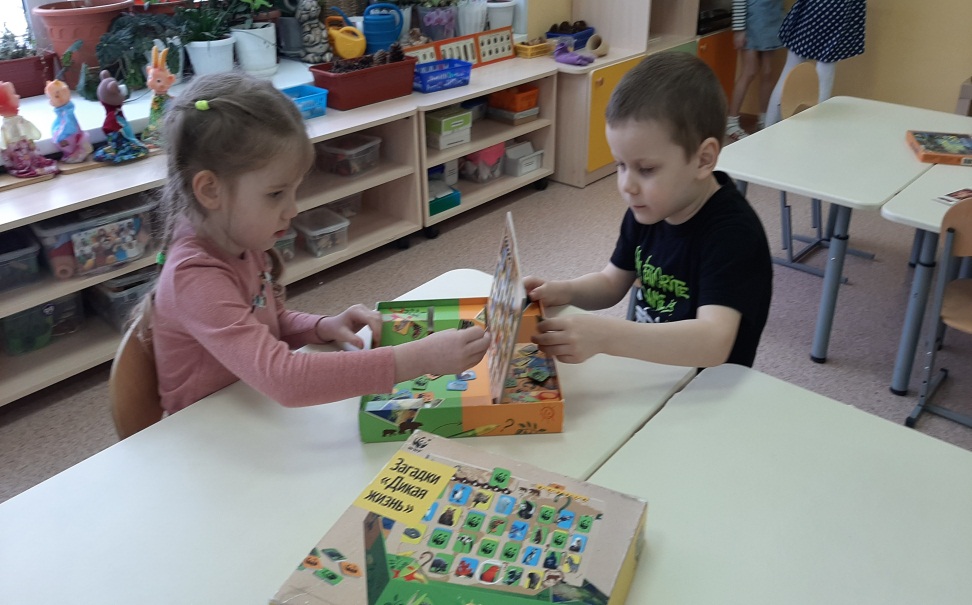 »
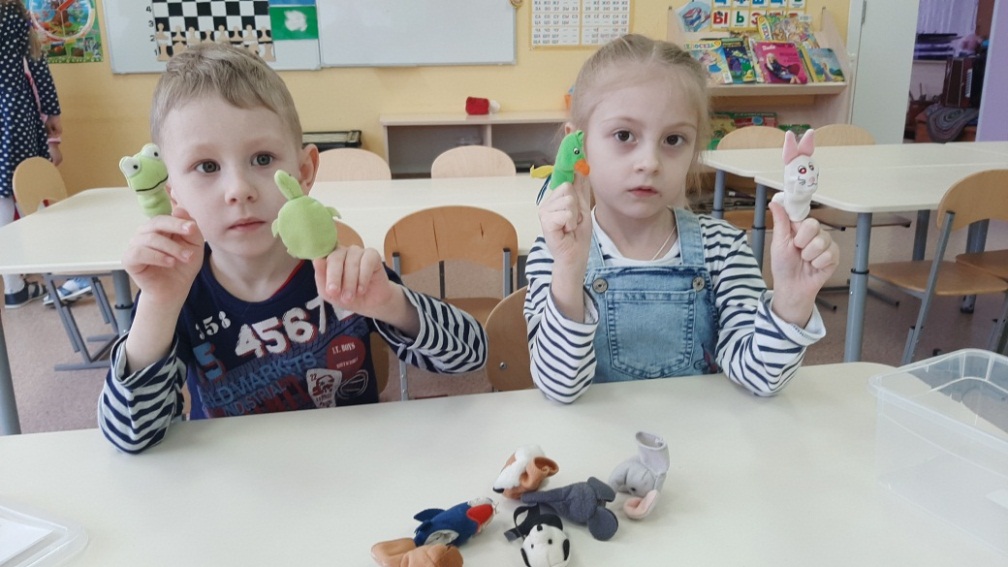 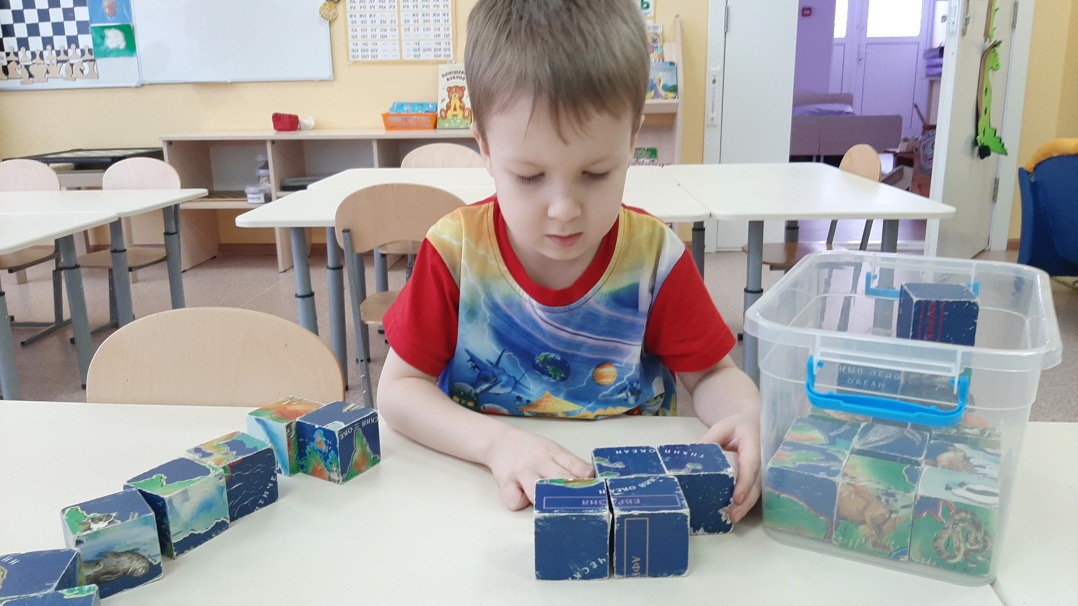 Познавательно-исследовательская деятельность
2 этап
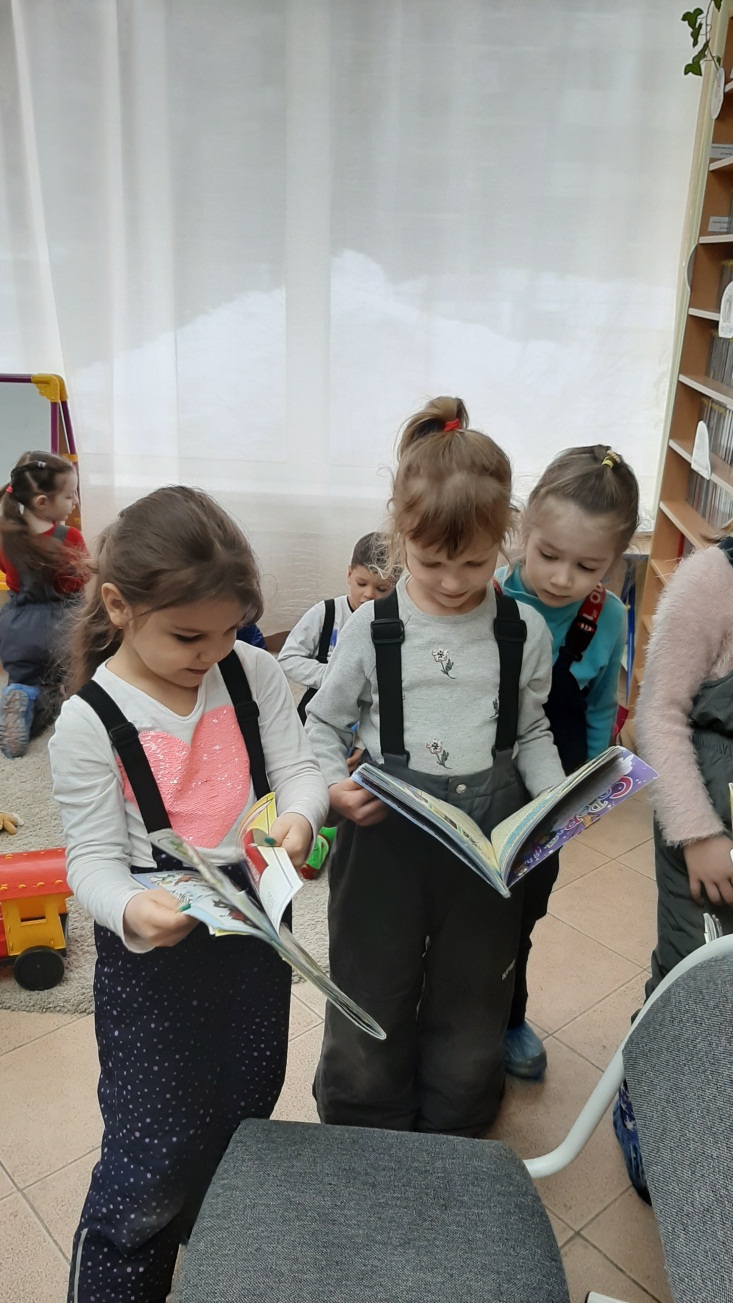 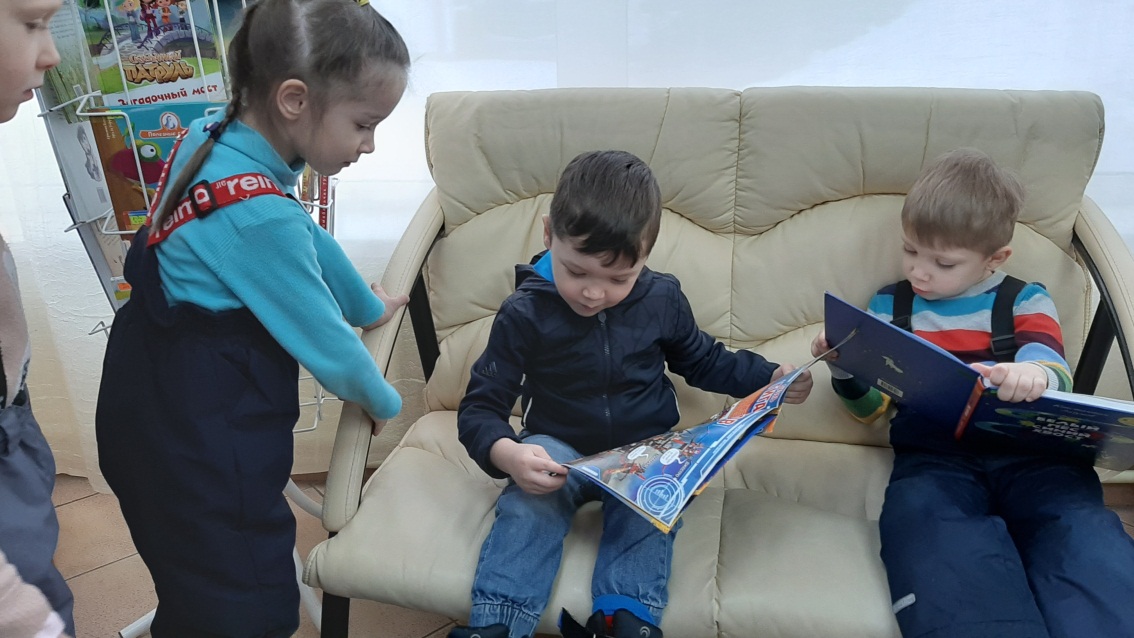 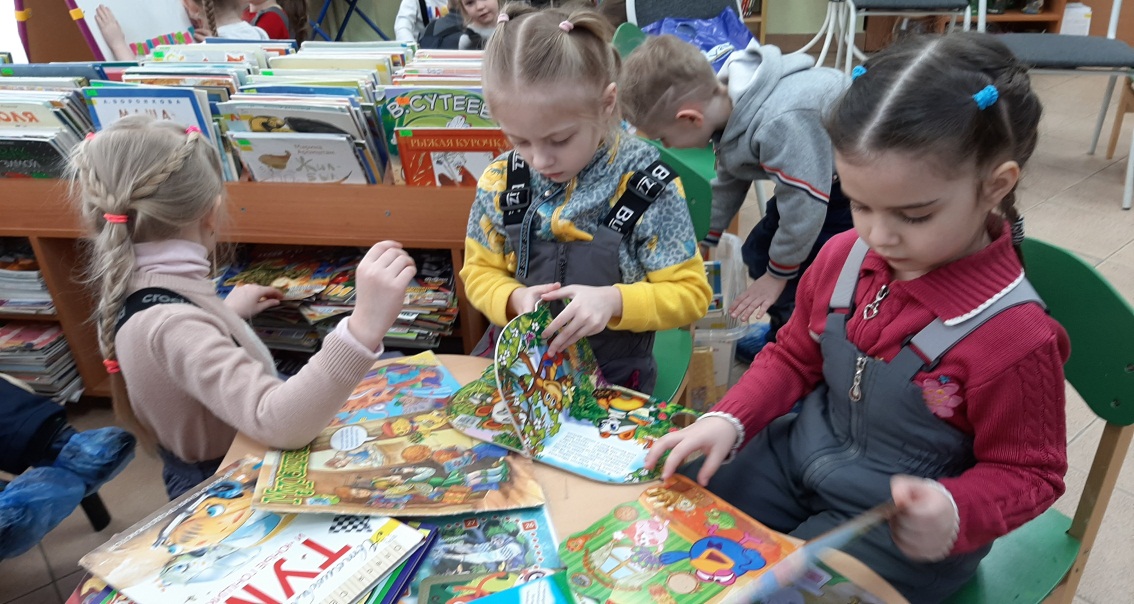 Мы за природу сегодня в ответе:
Скажут «СПАСИБО» нам завтра - дети!
Экологические акции
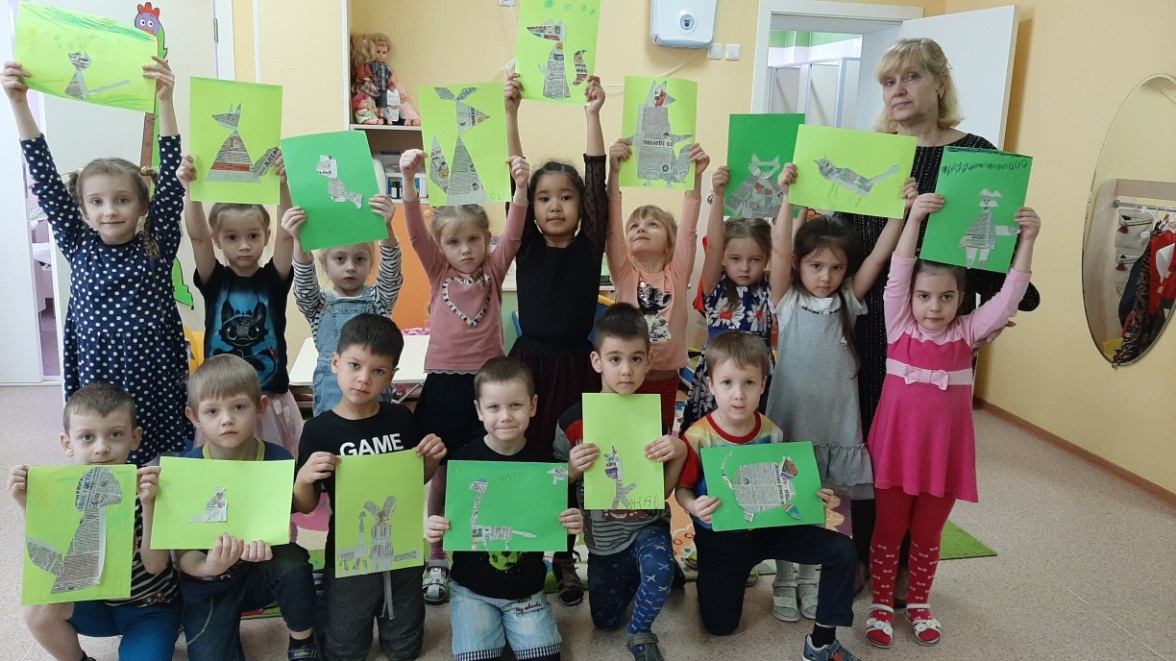 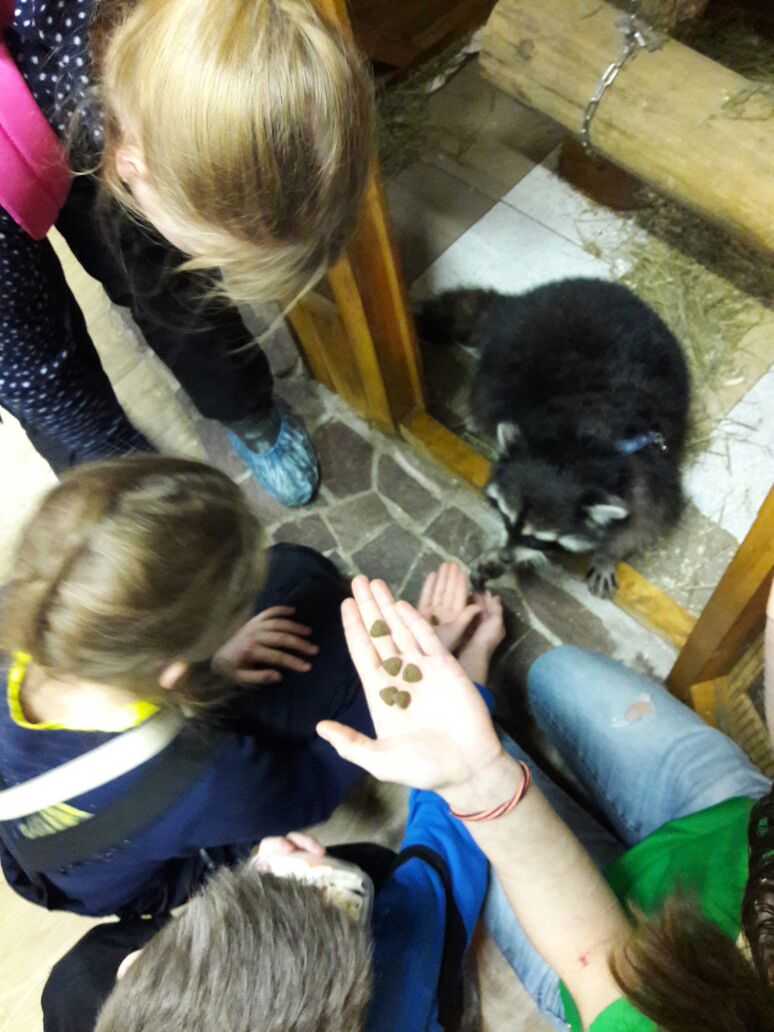 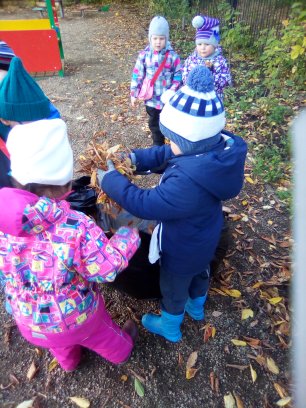 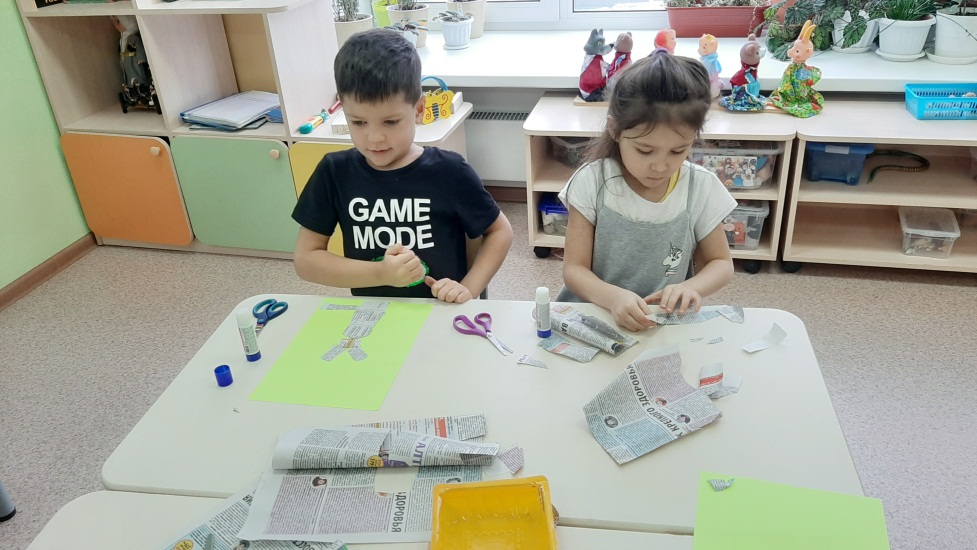 3 этап
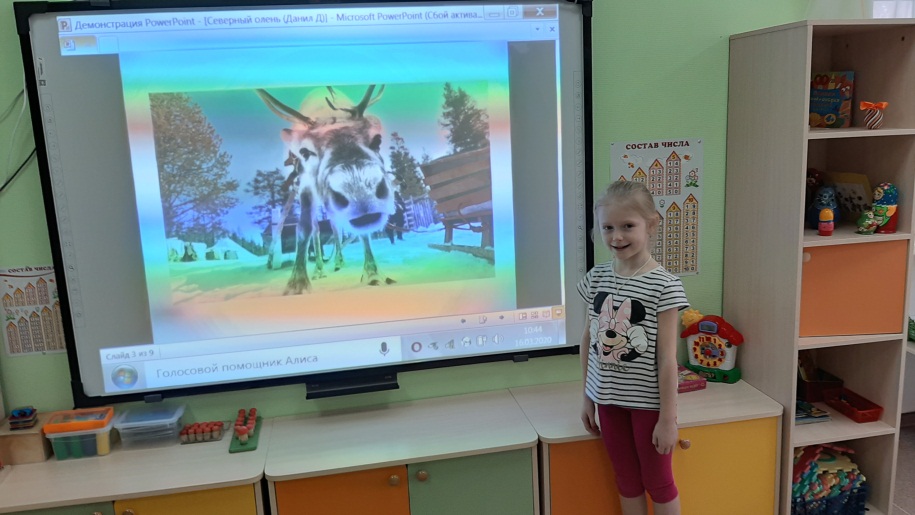 Проект «Северный олень»
Проекты
Проект «Речной бобер»
Проект «Белка-летяга»
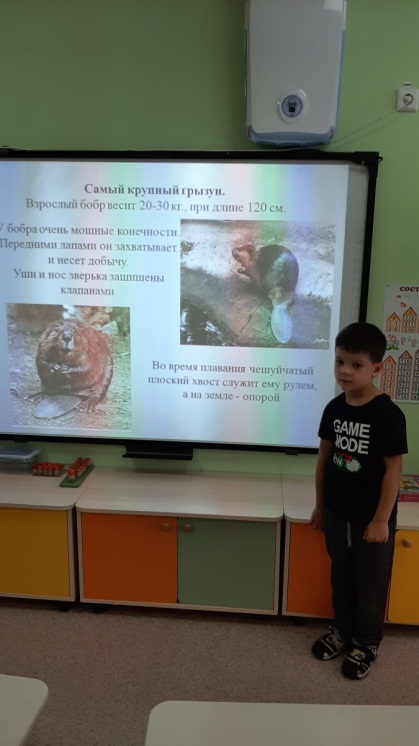 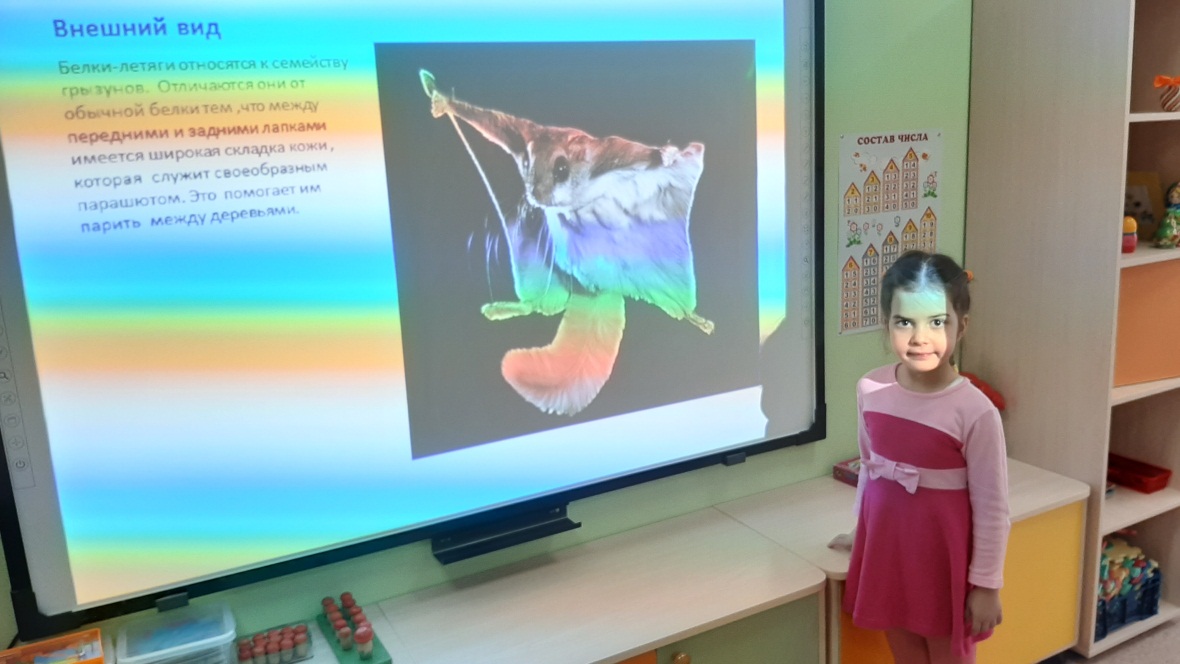 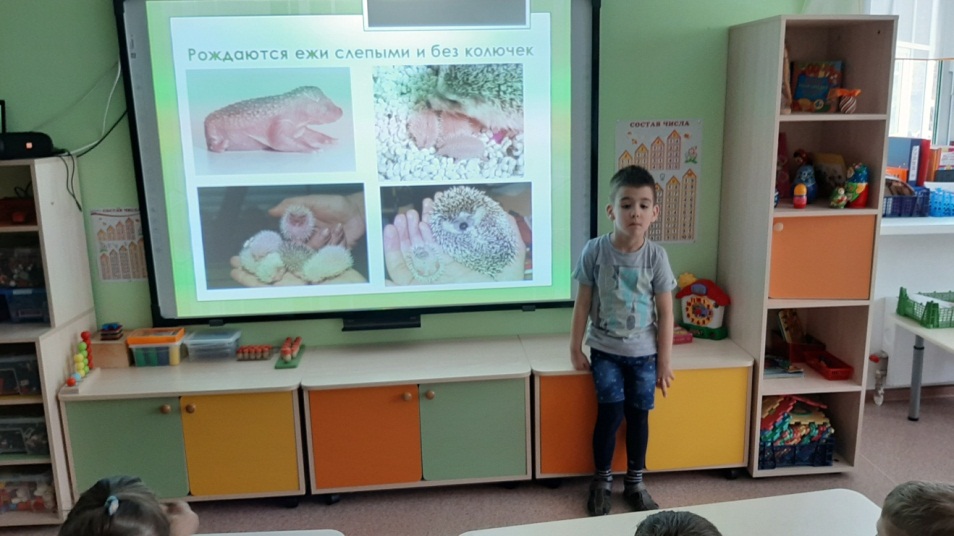 ПРОЕКТ
«ЁЖ ОБЫКНОВЕННЫЙ»
ПРОЕКТ
 «НОРКА ЕВРОПЕЙСКАЯ»
ПРОЕКТ
«УШАН ОБЫКНОВЕННЫЙ»
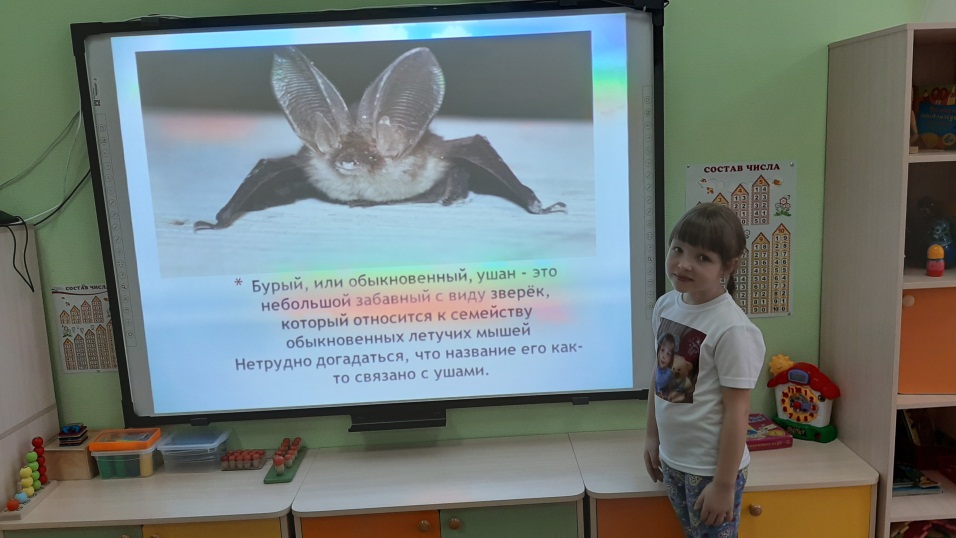 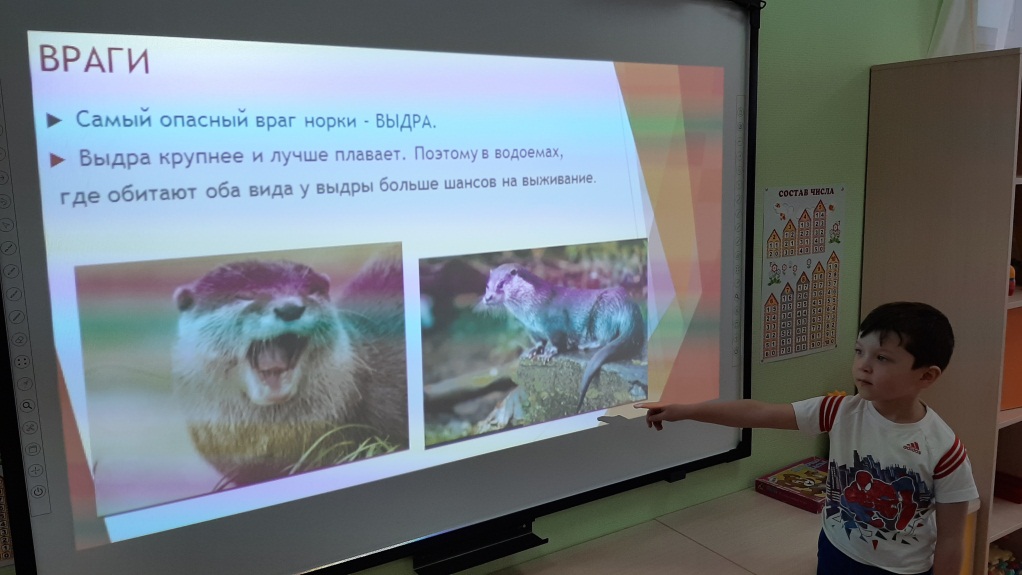 -
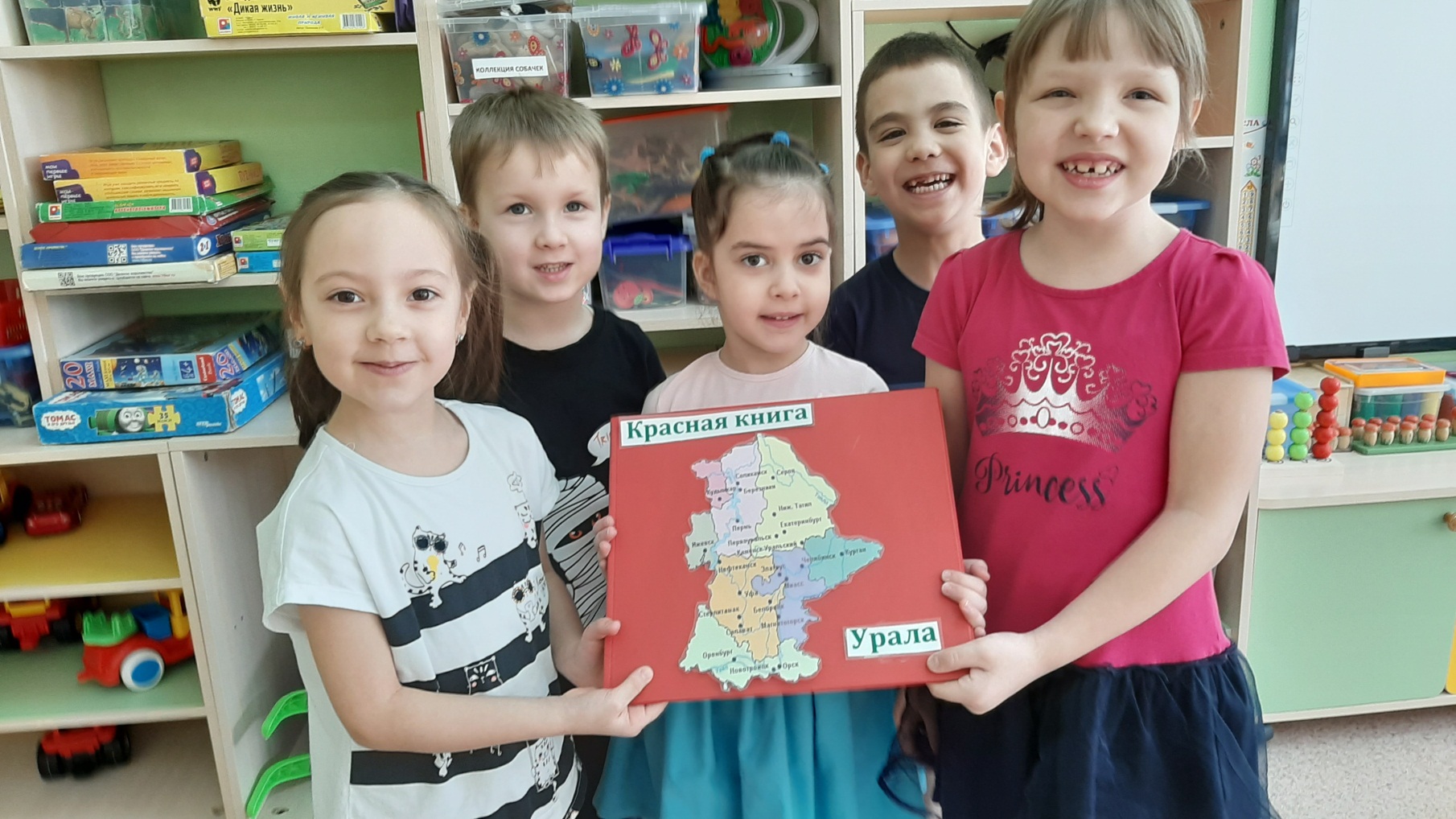 Спасибо за внимание!
Спасибо за внимание!
Спасибо за внимание!